Content Objectives : I can draw a rectangles and a rhombuses  to clarify their attributes, and define rectangles and rhombuses based on those attributes. 

Language Objectives:  I can in writing solve lesson 18 problems in my Succeed book by defining the attributes of rectangles and rhombuses
Lesson 18
Lesson 17 Answer Key/ Feedback
Lesson 17 : Answers for the problems you worked on yesterday !
 Clickhere https://drive.google.com/open?id=0B29R1_6nLoEtUVpLcS1Yc09kcWM
Lesson 17 Application video . This video will further explain what we talked about during our meeting ! I love it!. I will be posting old application problem videos so you get more smarter !!!! I am excited that is All ! 
 Click here https://gm.greatminds.org/kotg-em/knowledge-for-grade-5-em-m5-l17?wchannelid=7ohcxhymrh&wvideoid=wapdv1i55z

 


Check your answers and make the necessary changes
Fluency Practice !  New addition
Fluency Practice Starts at min 15:35

https://gm.greatminds.org/en-us/knowledge-for-grade-5-em-m5l1
Watch the fluency activity and work out the problems in your math journal . I will be be discussing them in our future meeting. 
Great Learning opportunity don't miss out on it !
Application Problem Lesson 17 Submit your answer via Remind or text message
Do it on your own ! do not copy the answer. I will be posting a video of the solution on tomorrow’s lesson. Also , you can call me to work on it with me. I want to see your thinking! 
Remember! Integrity is doing the right thing when no one is watching!
Remember! You will get credit if you submit your work even if it was not correct. I will work with you as long you show efforts.
You will not get any credit if you don't do  your work or you plagiarize/ cheat!
How many 2-inch cubes are needed to build a rectangular prism that measures 10 inches by 14 inches by 6 inches? 

Draw a picture of a cube to help you!( hint) partition the sides as if you are placing 2 inch cubes inside!
Lesson 18 Concept Development
https://fast.wistia.net/embed/iframe/h6wh7fgajx?videoFoam=true&playerColor=ff0000&time=5m11s

 Watch lesson 18 starts at   28:35
Watch carefully how he is drawing the rhombus! 
I want you to take a picture of your Succeed  lesson 18 and send it via Remind.  Also the application problem.
Watch the video as many times as you need. If you don't watch the video and understand it you will have hard time understanding the upcoming lessons
Succeed Problems
If you do not have the book click on this link  scroll to lesson 19
Work on your Succeed problems! Read the problems more than one time so you understand them. The problems are not hard!
Google meet Class  Discussion
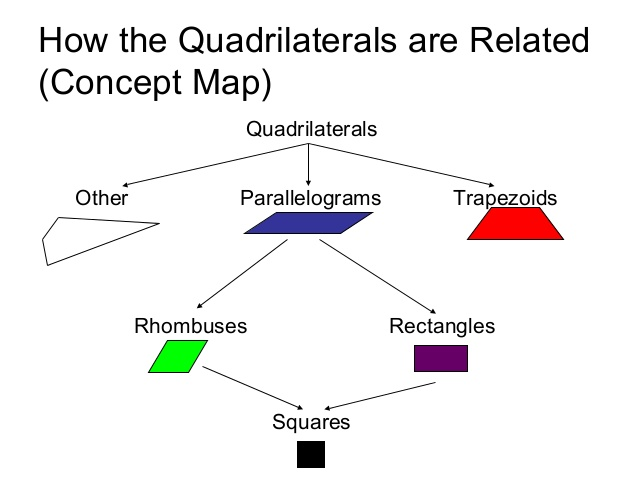 Google Meet  Class Discussion
https://youtu.be/5CeBlu260Rw
      https://youtu.be/wPZIa3SjPF0